Bob Lanier Middle School
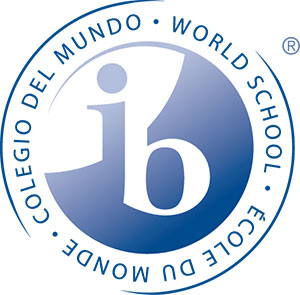 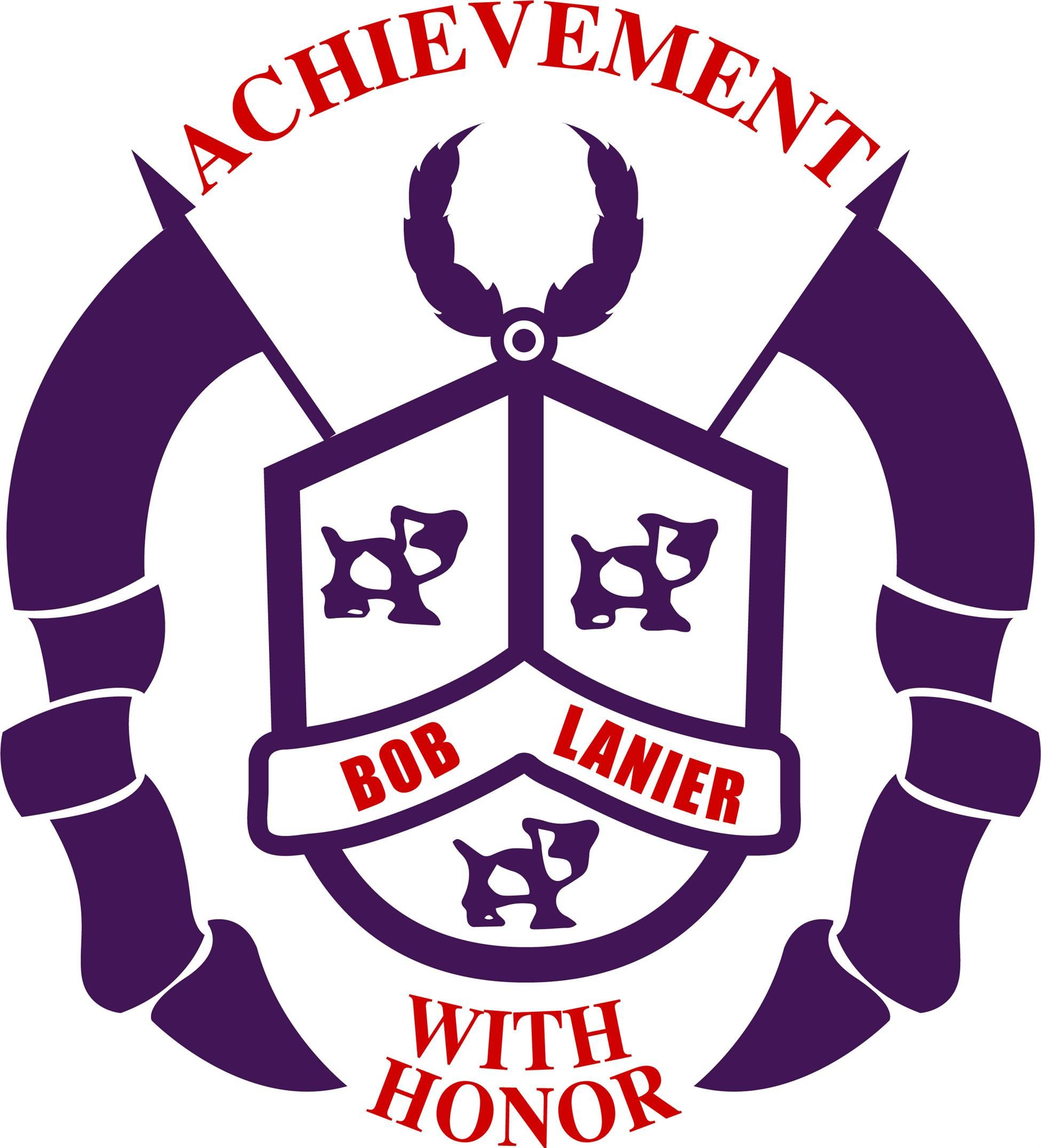 AN INTERNATIONAL BACCALAUREATE WORLD SCHOOL
IB Learner Profile Awards
3rd Six Weeks
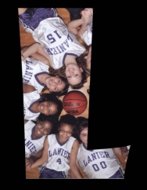 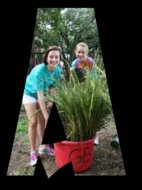 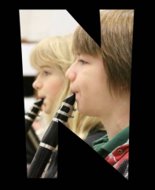 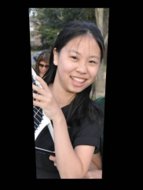 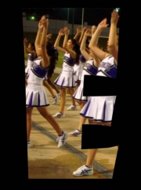 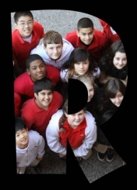 [Speaker Notes: Are your classroom colors different than what you see in this template? That’s OK! Click on Design -> Variants (the down arrow) -> Pick the color scheme that works for you!

Feel free to change any “You will…” and “I will…” statements to ensure they align with your classroom procedures and rules!]
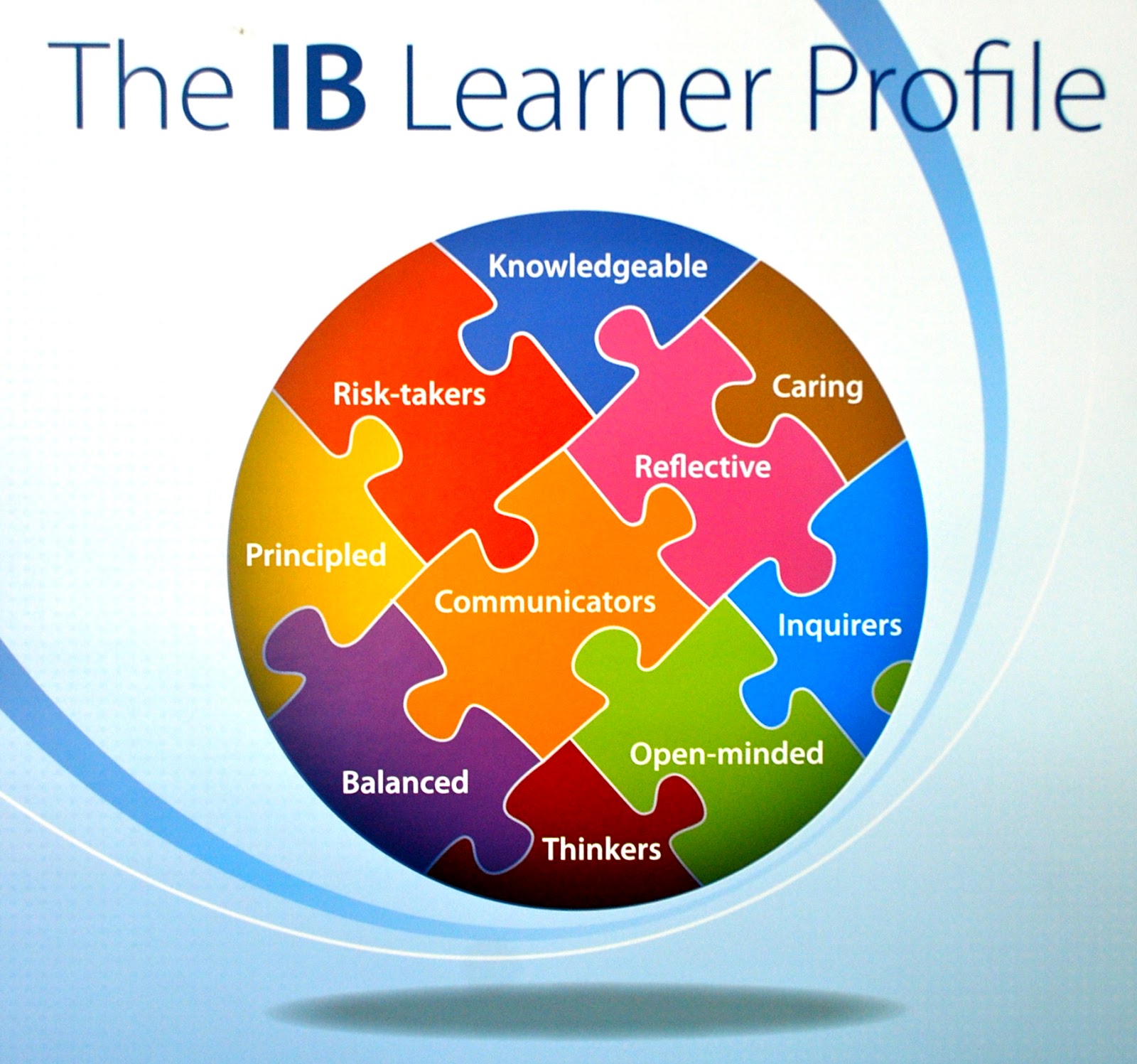 CLUSTER 8L
MR. GESTON
IB Learner Profile: INQUIRER
We nurture our curiosity, developing skills for inquiry and research. We know how to learn independently and with others. We learn with enthusiasm and sustain our love of learning throughout life.

IB Learner Profile Recipient: 
Alexa Killian
IB Learner Profile: KNOWLEDGABLE
We develop and use conceptual understanding, exploring knowledge across a range of disciplines. We engage with issues and ideas that have local and global significance. 

IB Learner Profile Recipient:
Leyla Icsezen
IB Learner Profile: THINKER
We use critical and creative thinking skills to analyze and take responsible action on complex problems. We exercise initiative in making reasoned, ethical decisions.

IB Learner Profile Recipient: 
Zadaan Hanif
IB Learner Profile: COMMUNICATOR
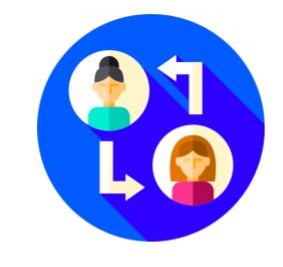 We express ourselves confidently and creatively in more than one language and in many ways. We collaborate effectively, listening carefully to the perspectives of other individuals and groups.

IB Learner Profile Recipient: 
Laren Michelman
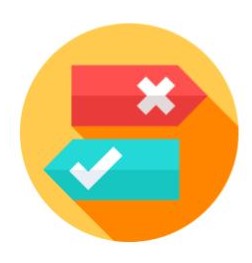 IB Learner Profile: PRINCIPLED
We act with integrity and honesty, with a strong sense of fairness and justice, and with respect for the dignity and rights of people everywhere. We take responsibility for our actions and their consequences.

IB Learner Profile Recipient: 
Ethan Macaulay
IB Learner Profile: OPEN-MINDED
We critically appreciate our own cultures and personal histories, as well as the values and traditions of others. We seek and evaluate a range of points of view, and we are willing to grow from the experience.

IB Learner Profile Recipient: 
Jenna Fustok
IB Learner Profile: CARING
We show empathy, compassion and respect. We have a commitment to service, and we act to make a positive difference in the lives of others and in the world around us.

IB Learner Profile Recipient: 
Danaiel Henderson
IB Learner Profile: RISK-TAKER
We approach uncertainty with forethought and determination; we work independently and cooperatively to explore new ideas and innovative strategies. We are resourceful and resilient in the face of challenges and change.

IB Learner Profile Recipient: 
Ramsey Kazzaz
IB Learner Profile: BALANCED
We understand the importance of balancing different aspects of our lives—intellectual, physical, and emotional—to achieve well-being for ourselves and others. We recognize our interdependence with other people and with the world in which we live.

IB Learner Profile Recipient: 
Samuel Lozano
IB Learner Profile: REFLECTIVE
We thoughtfully consider the world and our own ideas and experience. We work to understand our strengths and weaknesses in order to support our learning and personal development.

IB Learner Profile Recipient: 
Jessica Vega
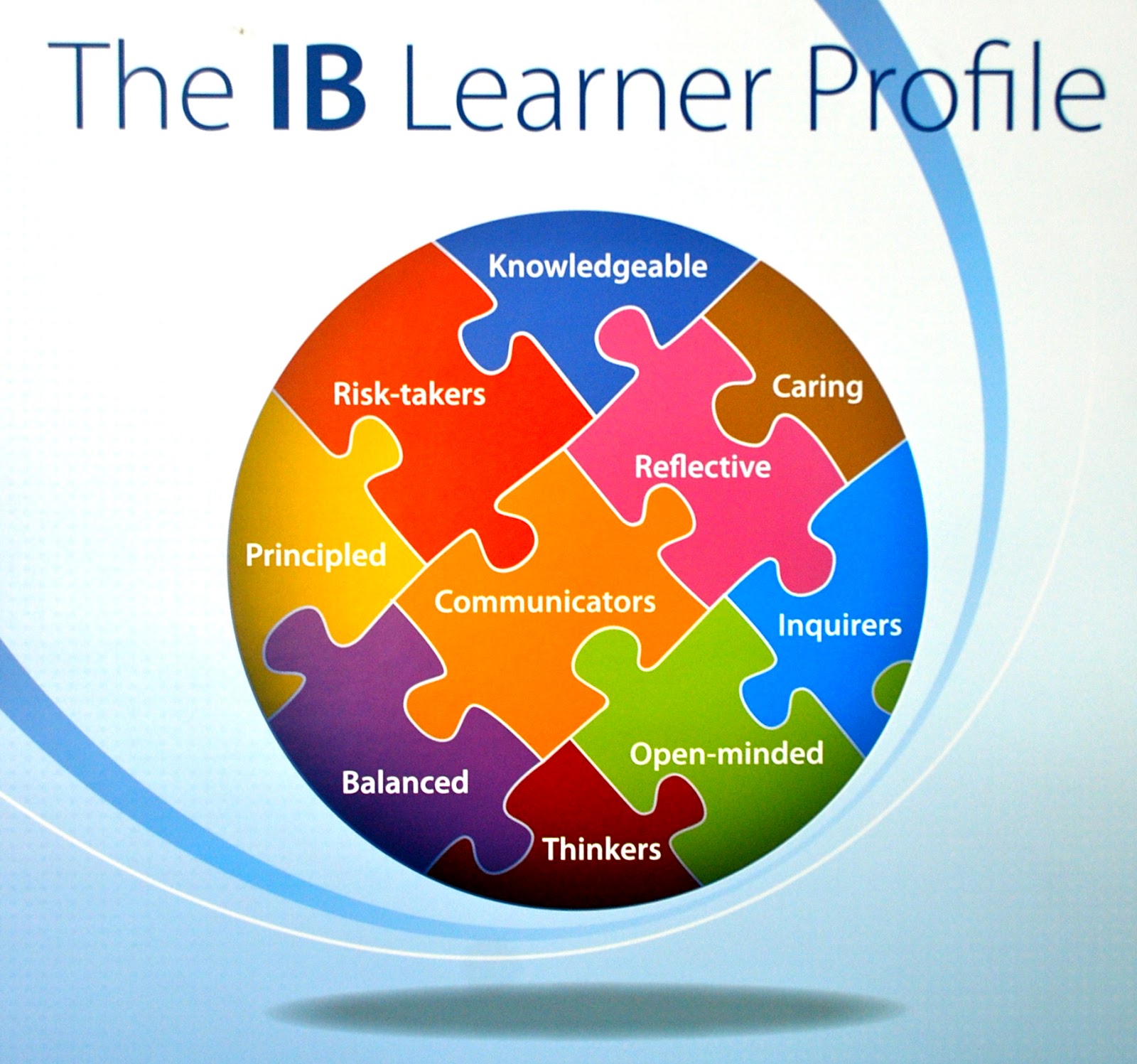 CLUSTER 8M
MS. LEE
IB Learner Profile: INQUIRER
We nurture our curiosity, developing skills for inquiry and research. We know how to learn independently and with others. We learn with enthusiasm and sustain our love of learning throughout life.

IB Learner Profile Recipient: 
Tessa Ritchie
IB Learner Profile: KNOWLEDGABLE
We develop and use conceptual understanding, exploring knowledge across a range of disciplines. We engage with issues and ideas that have local and global significance. 

IB Learner Profile Recipient:
Hayden Martinez
IB Learner Profile: THINKER
We use critical and creative thinking skills to analyze and take responsible action on complex problems. We exercise initiative in making reasoned, ethical decisions.

IB Learner Profile Recipient: 
Yulhwi Kang
IB Learner Profile: COMMUNICATOR
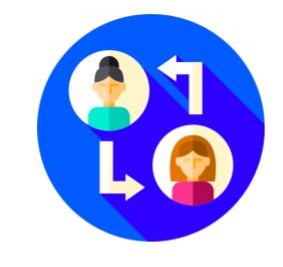 We express ourselves confidently and creatively in more than one language and in many ways. We collaborate effectively, listening carefully to the perspectives of other individuals and groups.

IB Learner Profile Recipient: 
Angela Chen
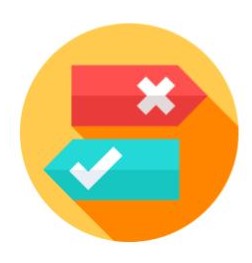 IB Learner Profile: PRINCIPLED
We act with integrity and honesty, with a strong sense of fairness and justice, and with respect for the dignity and rights of people everywhere. We take responsibility for our actions and their consequences.

IB Learner Profile Recipient: 
Audrey Rullman
IB Learner Profile: OPEN-MINDED
We critically appreciate our own cultures and personal histories, as well as the values and traditions of others. We seek and evaluate a range of points of view, and we are willing to grow from the experience.

IB Learner Profile Recipient: 
Kaygo Yamamoto
IB Learner Profile: CARING
We show empathy, compassion and respect. We have a commitment to service, and we act to make a positive difference in the lives of others and in the world around us.

IB Learner Profile Recipient: 
Giselle Saucedo
IB Learner Profile: RISK-TAKER
We approach uncertainty with forethought and determination; we work independently and cooperatively to explore new ideas and innovative strategies. We are resourceful and resilient in the face of challenges and change.

IB Learner Profile Recipient: 
Victor Matthew
IB Learner Profile: BALANCED
We understand the importance of balancing different aspects of our lives—intellectual, physical, and emotional—to achieve well-being for ourselves and others. We recognize our interdependence with other people and with the world in which we live.

IB Learner Profile Recipient: 
Danica Du
IB Learner Profile: REFLECTIVE
We thoughtfully consider the world and our own ideas and experience. We work to understand our strengths and weaknesses in order to support our learning and personal development.

IB Learner Profile Recipient: 
Maximillian Francis
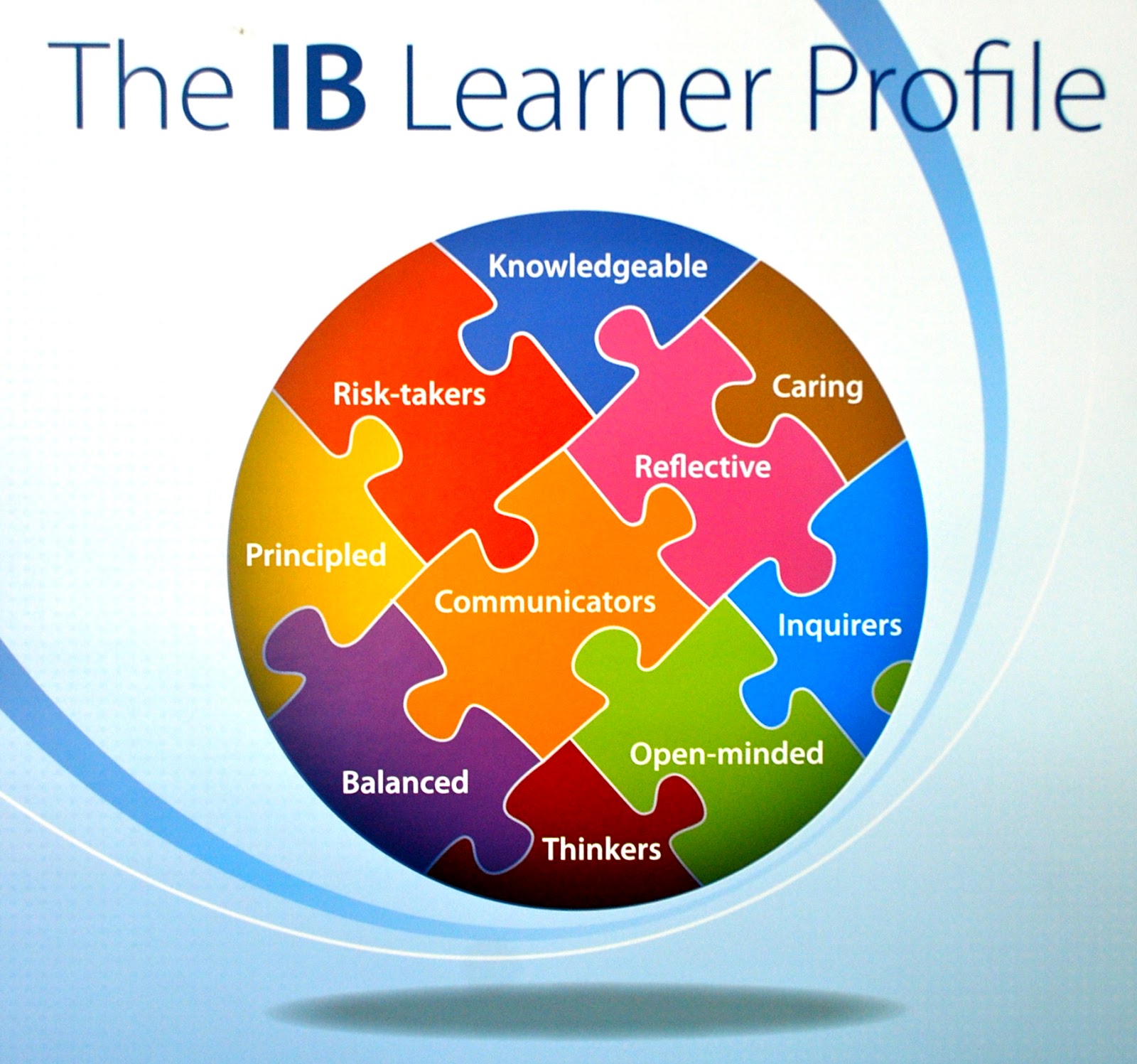 CLUSTER 8S
MS. MOESSNER
IB Learner Profile: INQUIRER
We nurture our curiosity, developing skills for inquiry and research. We know how to learn independently and with others. We learn with enthusiasm and sustain our love of learning throughout life.

IB Learner Profile Recipient: 
Jayden Martinez
IB Learner Profile: KNOWLEDGABLE
We develop and use conceptual understanding, exploring knowledge across a range of disciplines. We engage with issues and ideas that have local and global significance. 

IB Learner Profile Recipient:
Gloria Chilewa
IB Learner Profile: THINKER
We use critical and creative thinking skills to analyze and take responsible action on complex problems. We exercise initiative in making reasoned, ethical decisions.

IB Learner Profile Recipient: 
Aidan McIntyre
IB Learner Profile: COMMUNICATOR
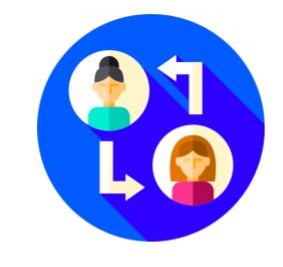 We express ourselves confidently and creatively in more than one language and in many ways. We collaborate effectively, listening carefully to the perspectives of other individuals and groups.

IB Learner Profile Recipient: 
Faye Blencke
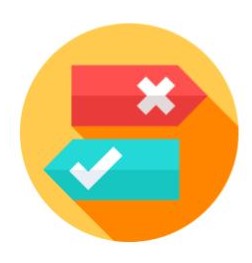 IB Learner Profile: PRINCIPLED
We act with integrity and honesty, with a strong sense of fairness and justice, and with respect for the dignity and rights of people everywhere. We take responsibility for our actions and their consequences.

IB Learner Profile Recipient: 
Frederika Akagi
IB Learner Profile: OPEN-MINDED
We critically appreciate our own cultures and personal histories, as well as the values and traditions of others. We seek and evaluate a range of points of view, and we are willing to grow from the experience.

IB Learner Profile Recipient: 
Arushi Markan
IB Learner Profile: CARING
We show empathy, compassion and respect. We have a commitment to service, and we act to make a positive difference in the lives of others and in the world around us.

IB Learner Profile Recipient: 
Arden Asklock
IB Learner Profile: RISK-TAKER
We approach uncertainty with forethought and determination; we work independently and cooperatively to explore new ideas and innovative strategies. We are resourceful and resilient in the face of challenges and change.

IB Learner Profile Recipient: 
Micha “Lilly” Roemhild
IB Learner Profile: BALANCED
We understand the importance of balancing different aspects of our lives—intellectual, physical, and emotional—to achieve well-being for ourselves and others. We recognize our interdependence with other people and with the world in which we live.

IB Learner Profile Recipient: 
Charles Davies
IB Learner Profile: REFLECTIVE
We thoughtfully consider the world and our own ideas and experience. We work to understand our strengths and weaknesses in order to support our learning and personal development.

IB Learner Profile Recipient: 
Humza Bajwa
Bob Lanier Middle School
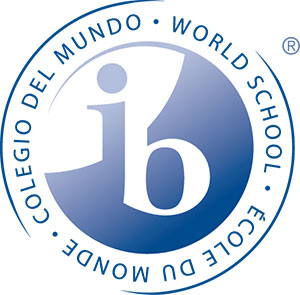 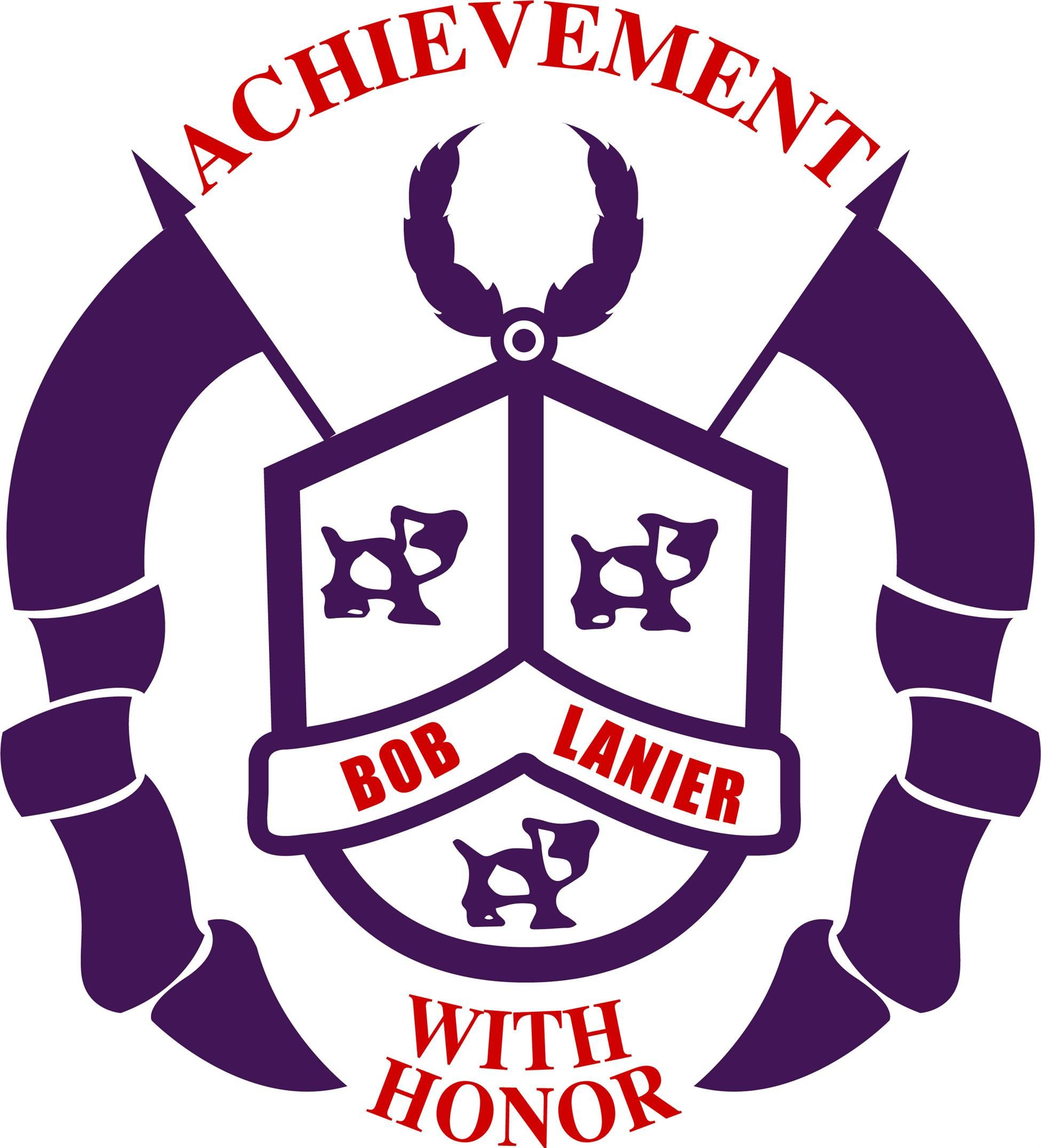 AN INTERNATIONAL BACCALAUREATE WORLD SCHOOL
IB Learner Profile Awards
3rd Six Weeks
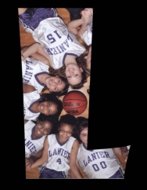 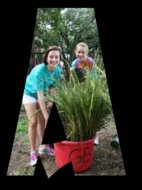 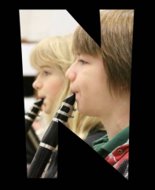 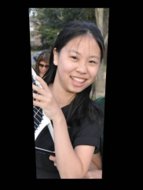 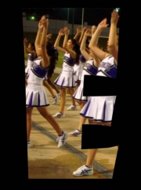 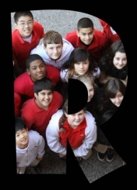 [Speaker Notes: Are your classroom colors different than what you see in this template? That’s OK! Click on Design -> Variants (the down arrow) -> Pick the color scheme that works for you!

Feel free to change any “You will…” and “I will…” statements to ensure they align with your classroom procedures and rules!]
IB Learner Profile: THINKER
We use critical and creative thinking skills to analyze and take responsible action on complex problems. We exercise initiative in making reasoned, ethical decisions.

IB Learner Profile Recipient: 
Mr. Van Garrett
IB Learner Profile: COMMUNICATOR
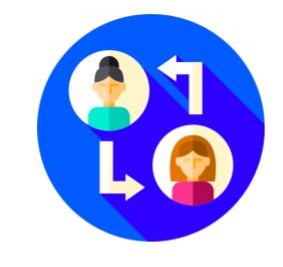 We express ourselves confidently and creatively in more than one language and in many ways. We collaborate effectively, listening carefully to the perspectives of other individuals and groups.

IB Learner Profile Recipient: 
Ms. Erin Newton
Bob Lanier Middle School
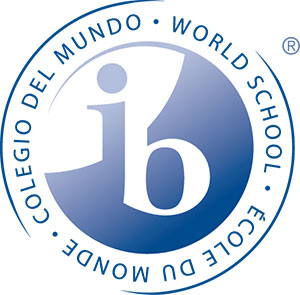 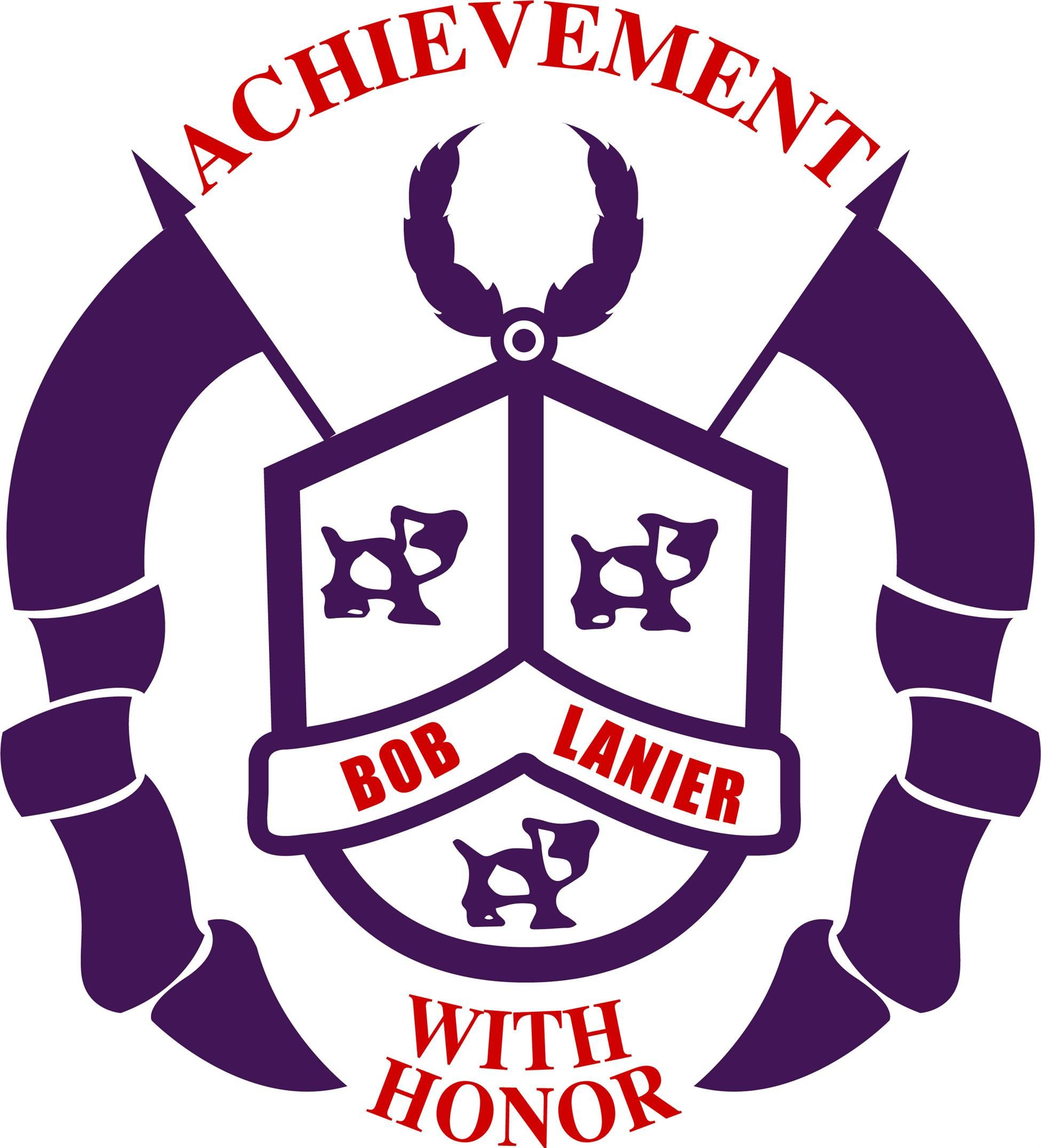 AN INTERNATIONAL BACCALAUREATE WORLD SCHOOL
IB Learner Profile Awards
3rd Six Weeks
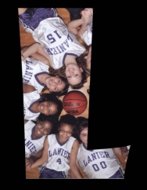 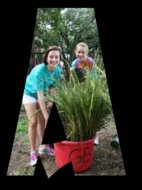 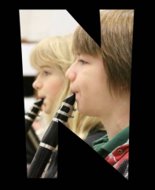 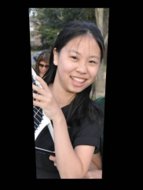 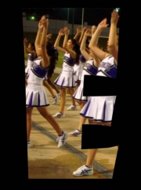 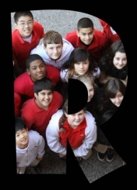 [Speaker Notes: Are your classroom colors different than what you see in this template? That’s OK! Click on Design -> Variants (the down arrow) -> Pick the color scheme that works for you!

Feel free to change any “You will…” and “I will…” statements to ensure they align with your classroom procedures and rules!]
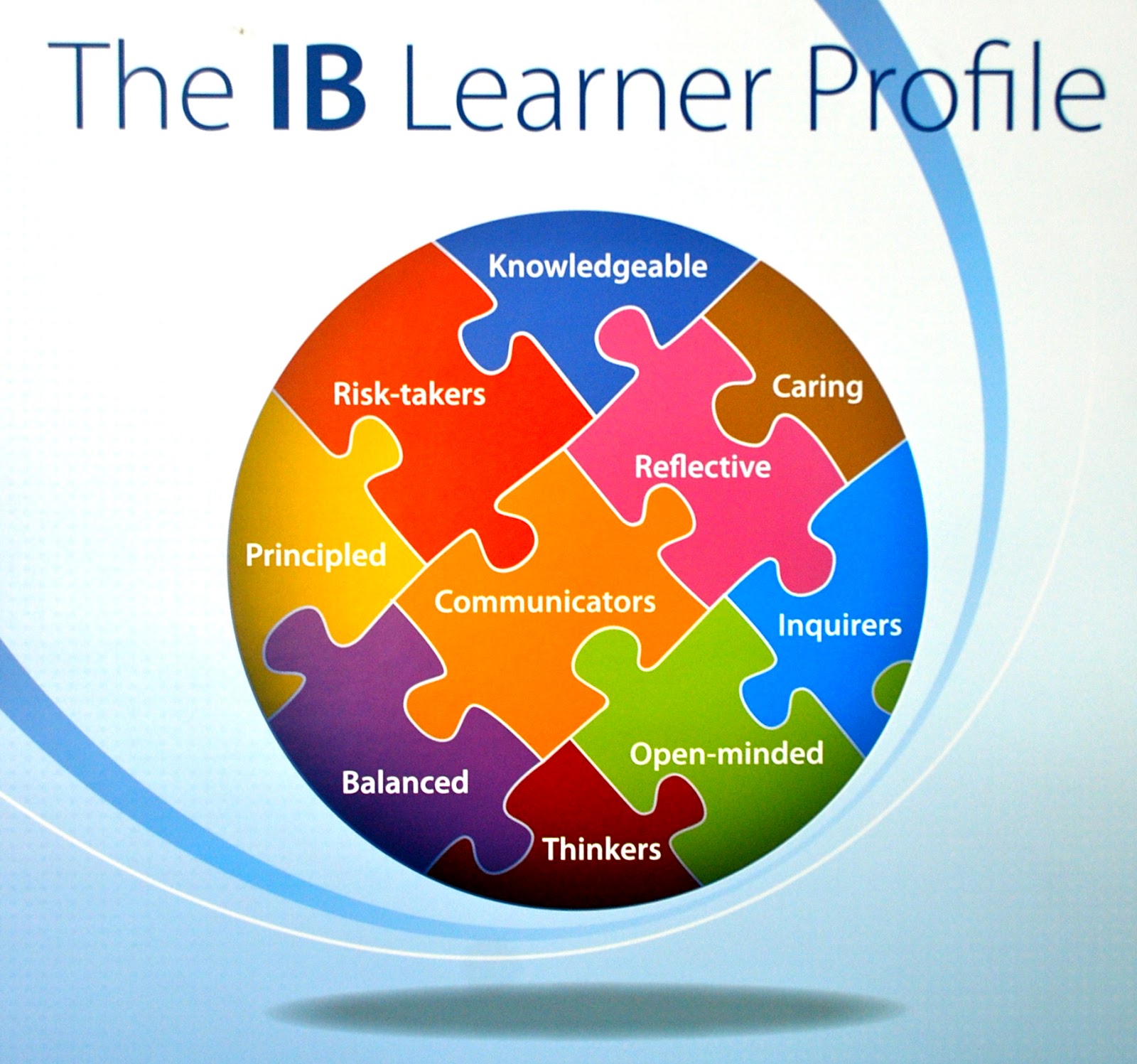 CLUSTER 7L
MS. BELL
IB Learner Profile: INQUIRER
We nurture our curiosity, developing skills for inquiry and research. We know how to learn independently and with others. We learn with enthusiasm and sustain our love of learning throughout life.

IB Learner Profile Recipient: 
Jose Arellano Kabchi
IB Learner Profile: KNOWLEDGABLE
We develop and use conceptual understanding, exploring knowledge across a range of disciplines. We engage with issues and ideas that have local and global significance. 

IB Learner Profile Recipient:
Danielle Harris
IB Learner Profile: THINKER
We use critical and creative thinking skills to analyze and take responsible action on complex problems. We exercise initiative in making reasoned, ethical decisions.

IB Learner Profile Recipient: 
Maximus Bui
IB Learner Profile: COMMUNICATOR
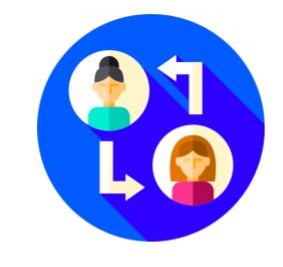 We express ourselves confidently and creatively in more than one language and in many ways. We collaborate effectively, listening carefully to the perspectives of other individuals and groups.

IB Learner Profile Recipient: 
Adrian Alli
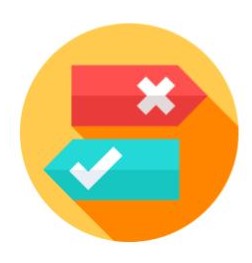 IB Learner Profile: PRINCIPLED
We act with integrity and honesty, with a strong sense of fairness and justice, and with respect for the dignity and rights of people everywhere. We take responsibility for our actions and their consequences.

IB Learner Profile Recipient: 
Valentina Briones
IB Learner Profile: OPEN-MINDED
We critically appreciate our own cultures and personal histories, as well as the values and traditions of others. We seek and evaluate a range of points of view, and we are willing to grow from the experience.

IB Learner Profile Recipient: 
Louise Bagley
IB Learner Profile: CARING
We show empathy, compassion and respect. We have a commitment to service, and we act to make a positive difference in the lives of others and in the world around us.

IB Learner Profile Recipient: 
Kiran Chadha
IB Learner Profile: RISK-TAKER
We approach uncertainty with forethought and determination; we work independently and cooperatively to explore new ideas and innovative strategies. We are resourceful and resilient in the face of challenges and change.

IB Learner Profile Recipient:
Richard Blanken
IB Learner Profile: BALANCED
We understand the importance of balancing different aspects of our lives—intellectual, physical, and emotional—to achieve well-being for ourselves and others. We recognize our interdependence with other people and with the world in which we live.

IB Learner Profile Recipient: 
Nandipa Chery
IB Learner Profile: REFLECTIVE
We thoughtfully consider the world and our own ideas and experience. We work to understand our strengths and weaknesses in order to support our learning and personal development.

IB Learner Profile Recipient: 
Tomas Jurado
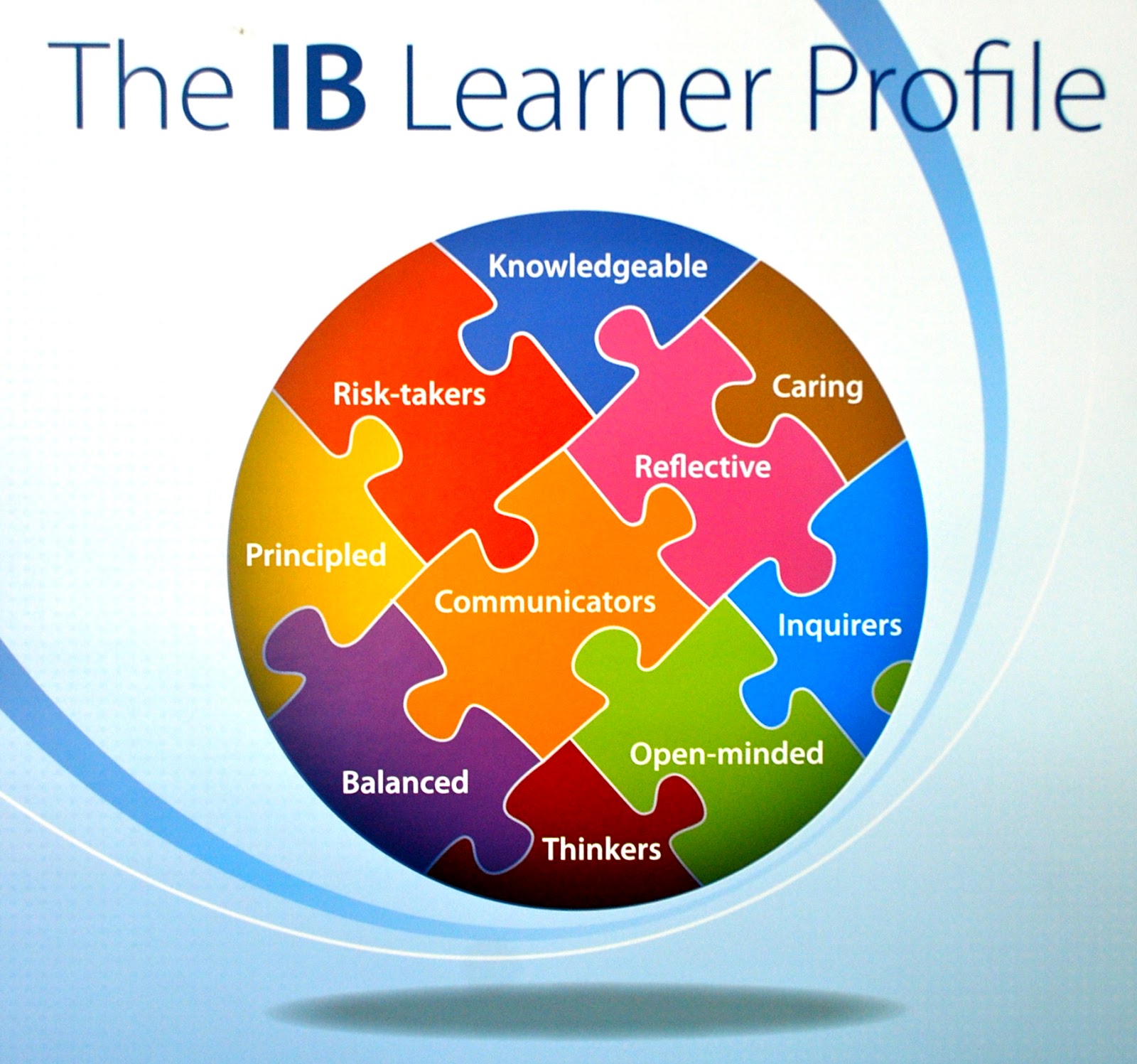 CLUSTER 7M
MS. BLOSSOM
IB Learner Profile: INQUIRER
We nurture our curiosity, developing skills for inquiry and research. We know how to learn independently and with others. We learn with enthusiasm and sustain our love of learning throughout life.

IB Learner Profile Recipient: 
Cauan Buzzetti
IB Learner Profile: KNOWLEDGABLE
We develop and use conceptual understanding, exploring knowledge across a range of disciplines. We engage with issues and ideas that have local and global significance. 

IB Learner Profile Recipient:
Warren Beauchamp
IB Learner Profile: THINKER
We use critical and creative thinking skills to analyze and take responsible action on complex problems. We exercise initiative in making reasoned, ethical decisions.

IB Learner Profile Recipient: 
Risako Fujita
IB Learner Profile: COMMUNICATOR
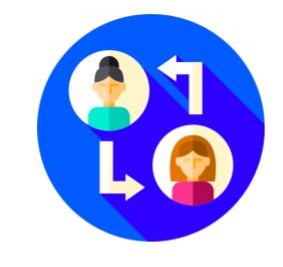 We express ourselves confidently and creatively in more than one language and in many ways. We collaborate effectively, listening carefully to the perspectives of other individuals and groups.

IB Learner Profile Recipient: 
Austin Taurel
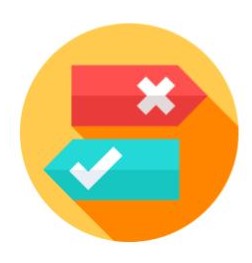 IB Learner Profile: PRINCIPLED
We act with integrity and honesty, with a strong sense of fairness and justice, and with respect for the dignity and rights of people everywhere. We take responsibility for our actions and their consequences.

IB Learner Profile Recipient: 
Eilidh Hunt
IB Learner Profile: OPEN-MINDED
We critically appreciate our own cultures and personal histories, as well as the values and traditions of others. We seek and evaluate a range of points of view, and we are willing to grow from the experience.

IB Learner Profile Recipient: 
Brier Bickley
IB Learner Profile: CARING
We show empathy, compassion and respect. We have a commitment to service, and we act to make a positive difference in the lives of others and in the world around us.

IB Learner Profile Recipient: 
Kiannah Samuels
IB Learner Profile: RISK-TAKER
We approach uncertainty with forethought and determination; we work independently and cooperatively to explore new ideas and innovative strategies. We are resourceful and resilient in the face of challenges and change.

IB Learner Profile Recipient: 
Aldan Patterson
IB Learner Profile: BALANCED
We understand the importance of balancing different aspects of our lives—intellectual, physical, and emotional—to achieve well-being for ourselves and others. We recognize our interdependence with other people and with the world in which we live.

IB Learner Profile Recipient: 
Christiana Andoh
IB Learner Profile: REFLECTIVE
We thoughtfully consider the world and our own ideas and experience. We work to understand our strengths and weaknesses in order to support our learning and personal development.

IB Learner Profile Recipient: 
Abigail Knight
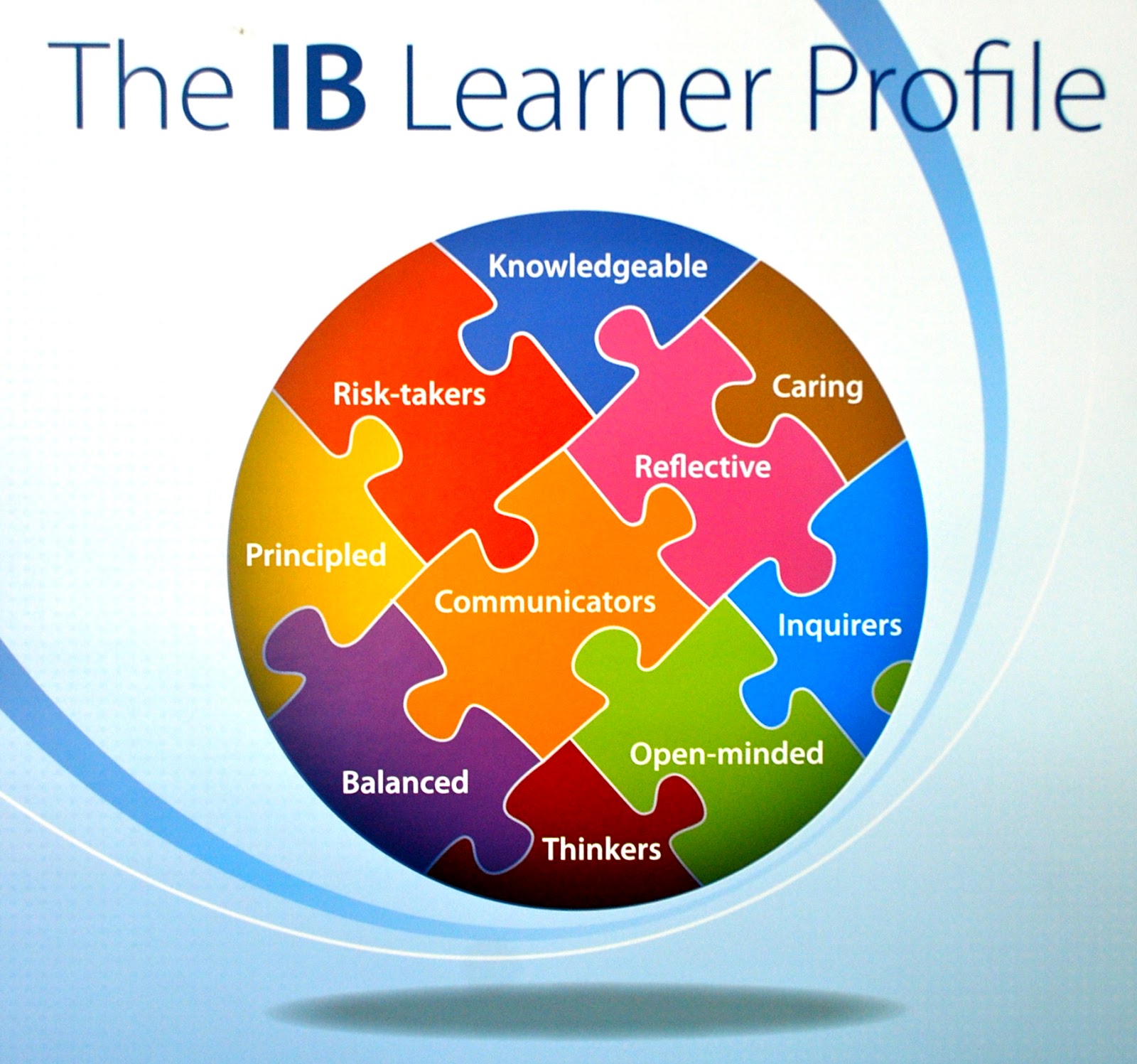 CLUSTER 7S
MR. MILNER
IB Learner Profile: INQUIRER
We nurture our curiosity, developing skills for inquiry and research. We know how to learn independently and with others. We learn with enthusiasm and sustain our love of learning throughout life.

IB Learner Profile Recipient: 
Daniel Li
IB Learner Profile: KNOWLEDGABLE
We develop and use conceptual understanding, exploring knowledge across a range of disciplines. We engage with issues and ideas that have local and global significance. 

IB Learner Profile Recipient:
Janki Bhatt
IB Learner Profile: THINKER
We use critical and creative thinking skills to analyze and take responsible action on complex problems. We exercise initiative in making reasoned, ethical decisions.

IB Learner Profile Recipient: 
Sebastian Vian
IB Learner Profile: COMMUNICATOR
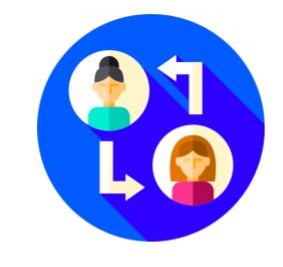 We express ourselves confidently and creatively in more than one language and in many ways. We collaborate effectively, listening carefully to the perspectives of other individuals and groups.

IB Learner Profile Recipient: 
Alav Madani
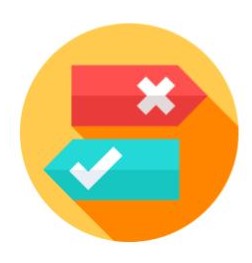 IB Learner Profile: PRINCIPLED
We act with integrity and honesty, with a strong sense of fairness and justice, and with respect for the dignity and rights of people everywhere. We take responsibility for our actions and their consequences.

IB Learner Profile Recipient: 
Jodie Zhou
IB Learner Profile: OPEN-MINDED
We critically appreciate our own cultures and personal histories, as well as the values and traditions of others. We seek and evaluate a range of points of view, and we are willing to grow from the experience.

IB Learner Profile Recipient: 
Rocco Besozzi
IB Learner Profile: CARING
We show empathy, compassion and respect. We have a commitment to service, and we act to make a positive difference in the lives of others and in the world around us.

IB Learner Profile Recipient: 
Addie Parker
IB Learner Profile: RISK-TAKER
We approach uncertainty with forethought and determination; we work independently and cooperatively to explore new ideas and innovative strategies. We are resourceful and resilient in the face of challenges and change.

IB Learner Profile Recipient: 
Bevin Brusatori
IB Learner Profile: BALANCED
We understand the importance of balancing different aspects of our lives—intellectual, physical, and emotional—to achieve well-being for ourselves and others. We recognize our interdependence with other people and with the world in which we live.

IB Learner Profile Recipient: 
Angelina Tao
IB Learner Profile: REFLECTIVE
We thoughtfully consider the world and our own ideas and experience. We work to understand our strengths and weaknesses in order to support our learning and personal development.

IB Learner Profile Recipient: 
Victor Dezhkin
Bob Lanier Middle School
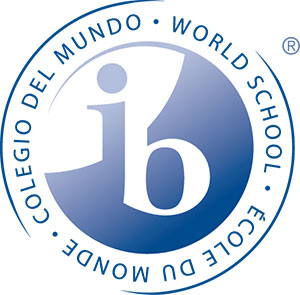 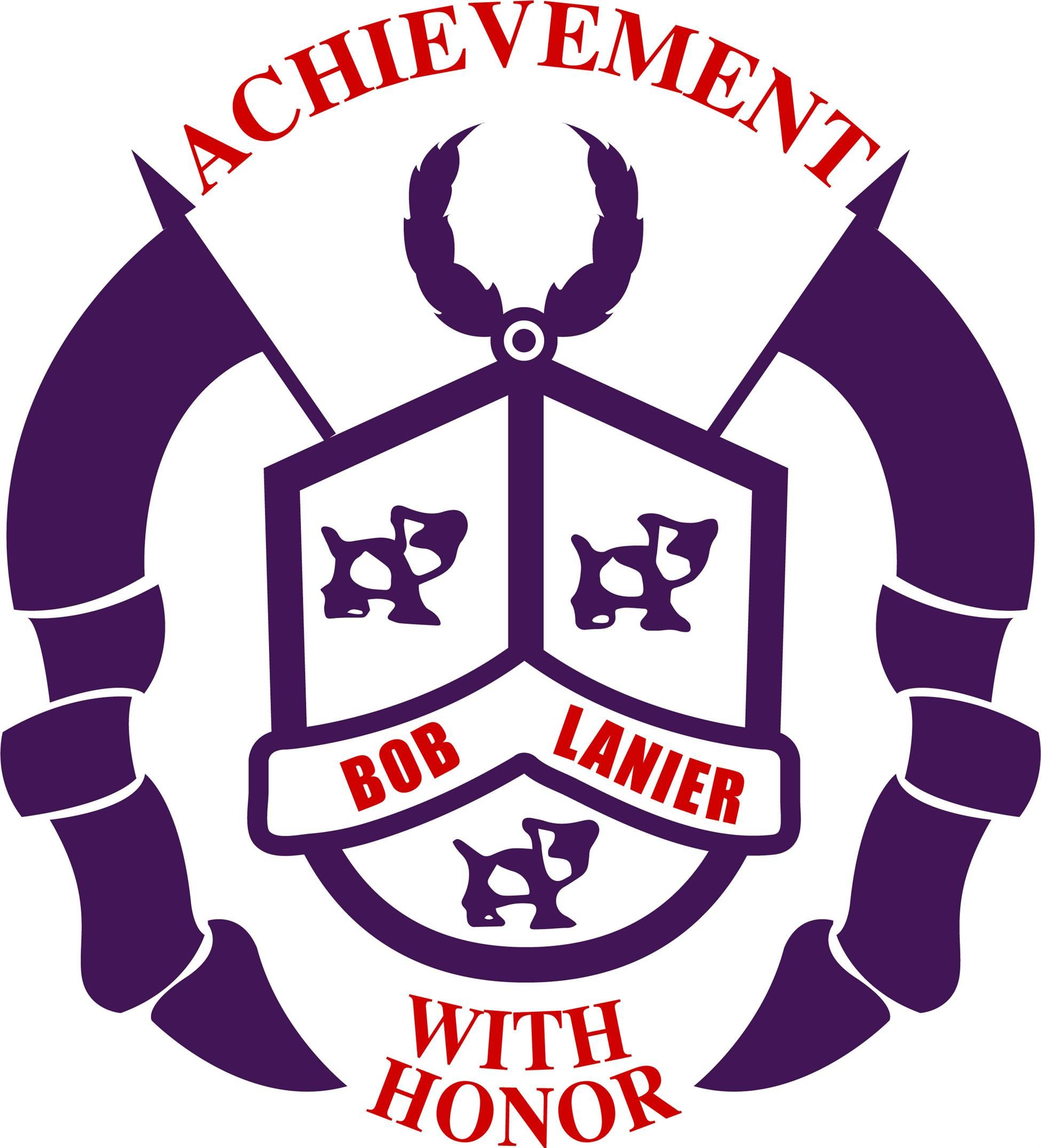 AN INTERNATIONAL BACCALAUREATE WORLD SCHOOL
IB Learner Profile Awards
3rd Six Weeks
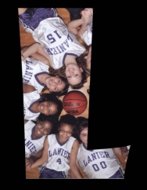 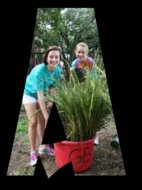 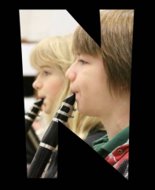 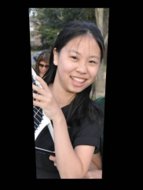 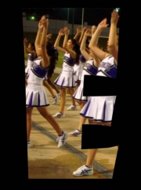 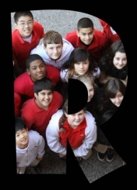 [Speaker Notes: Are your classroom colors different than what you see in this template? That’s OK! Click on Design -> Variants (the down arrow) -> Pick the color scheme that works for you!

Feel free to change any “You will…” and “I will…” statements to ensure they align with your classroom procedures and rules!]
IB Learner Profile: THINKER
We use critical and creative thinking skills to analyze and take responsible action on complex problems. We exercise initiative in making reasoned, ethical decisions.

IB Learner Profile Recipient: 
Mr. John Kolenda
IB Learner Profile: COMMUNICATOR
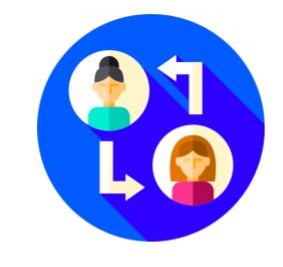 We express ourselves confidently and creatively in more than one language and in many ways. We collaborate effectively, listening carefully to the perspectives of other individuals and groups.

IB Learner Profile Recipient: 
Ms. Ava Askew
Bob Lanier Middle School
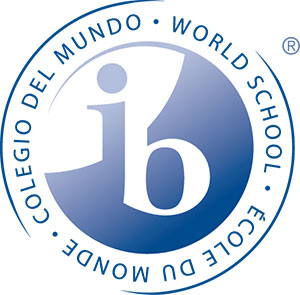 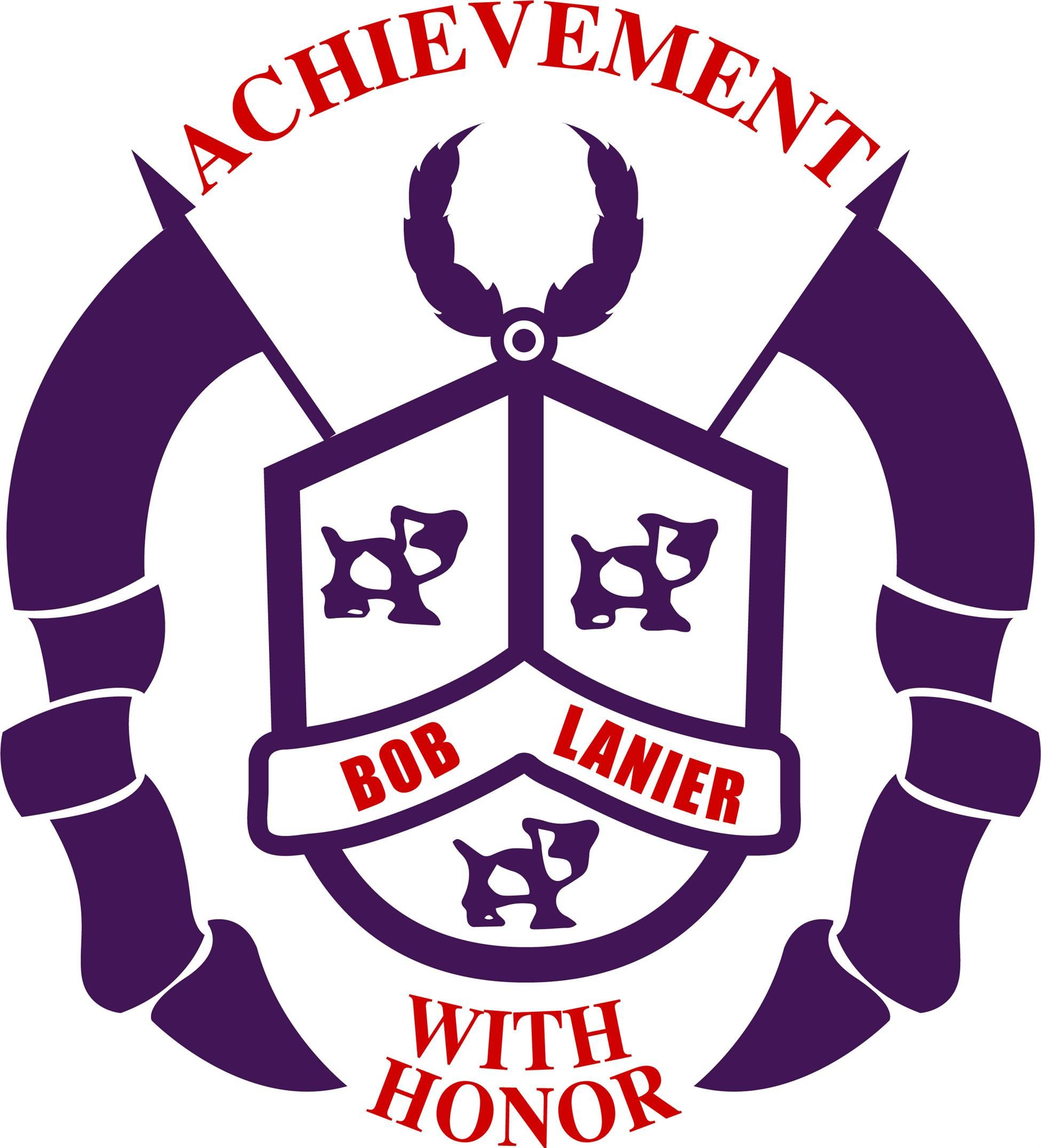 AN INTERNATIONAL BACCALAUREATE WORLD SCHOOL
IB Learner Profile Awards
3rd Six Weeks
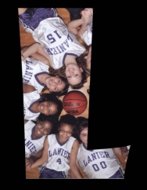 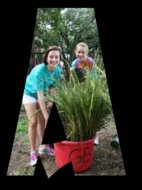 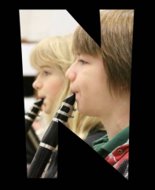 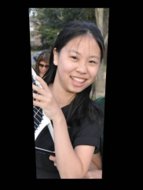 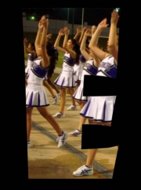 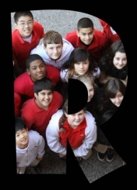 [Speaker Notes: Are your classroom colors different than what you see in this template? That’s OK! Click on Design -> Variants (the down arrow) -> Pick the color scheme that works for you!

Feel free to change any “You will…” and “I will…” statements to ensure they align with your classroom procedures and rules!]
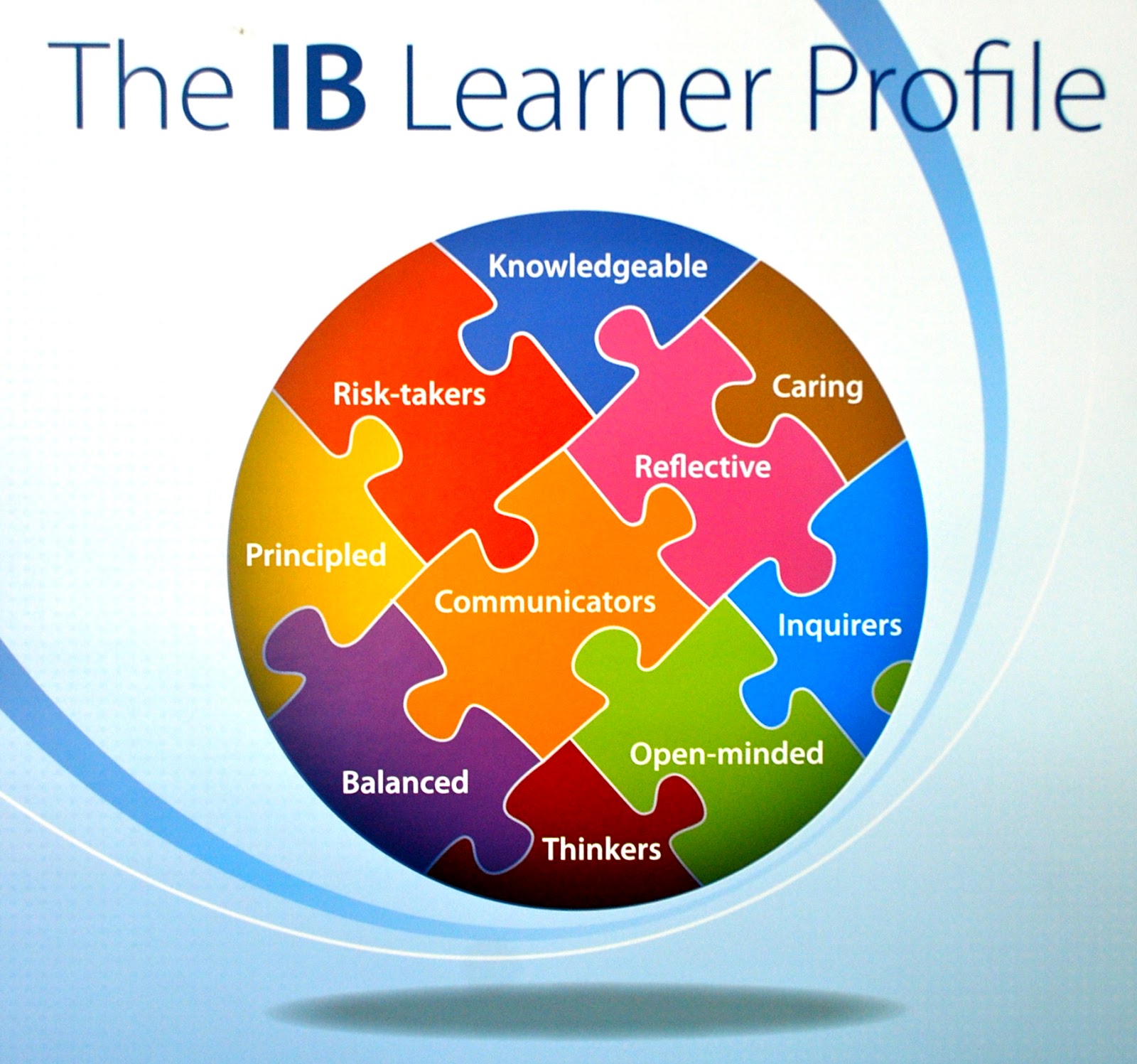 CLUSTER 6L
MR. SALAJ
IB Learner Profile: INQUIRER
We nurture our curiosity, developing skills for inquiry and research. We know how to learn independently and with others. We learn with enthusiasm and sustain our love of learning throughout life.

IB Learner Profile Recipient: 
Viraj Keswani
IB Learner Profile: KNOWLEDGABLE
We develop and use conceptual understanding, exploring knowledge across a range of disciplines. We engage with issues and ideas that have local and global significance. 

IB Learner Profile Recipient:
Christian Chen
IB Learner Profile: THINKER
We use critical and creative thinking skills to analyze and take responsible action on complex problems. We exercise initiative in making reasoned, ethical decisions.

IB Learner Profile Recipient: 
Leah Aguayo Hernandez
IB Learner Profile: COMMUNICATOR
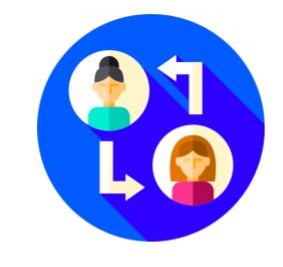 We express ourselves confidently and creatively in more than one language and in many ways. We collaborate effectively, listening carefully to the perspectives of other individuals and groups.

IB Learner Profile Recipient: 
Manuel Catoni
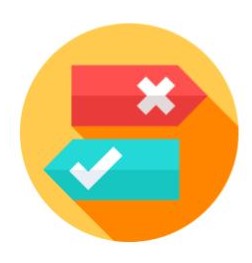 IB Learner Profile: PRINCIPLED
We act with integrity and honesty, with a strong sense of fairness and justice, and with respect for the dignity and rights of people everywhere. We take responsibility for our actions and their consequences.

IB Learner Profile Recipient: 
Caleb Malek
IB Learner Profile: OPEN-MINDED
We critically appreciate our own cultures and personal histories, as well as the values and traditions of others. We seek and evaluate a range of points of view, and we are willing to grow from the experience.

IB Learner Profile Recipient: 
Richa Preveen
IB Learner Profile: CARING
We show empathy, compassion and respect. We have a commitment to service, and we act to make a positive difference in the lives of others and in the world around us.

IB Learner Profile Recipient: 
Kiana Roder
IB Learner Profile: RISK-TAKER
We approach uncertainty with forethought and determination; we work independently and cooperatively to explore new ideas and innovative strategies. We are resourceful and resilient in the face of challenges and change.

IB Learner Profile Recipient: 
Khaled Sabbagh
IB Learner Profile: BALANCED
We understand the importance of balancing different aspects of our lives—intellectual, physical, and emotional—to achieve well-being for ourselves and others. We recognize our interdependence with other people and with the world in which we live.

IB Learner Profile Recipient: 
Greysen Nguyen
IB Learner Profile: REFLECTIVE
We thoughtfully consider the world and our own ideas and experience. We work to understand our strengths and weaknesses in order to support our learning and personal development.

IB Learner Profile Recipient: 
Vicotria Gulian
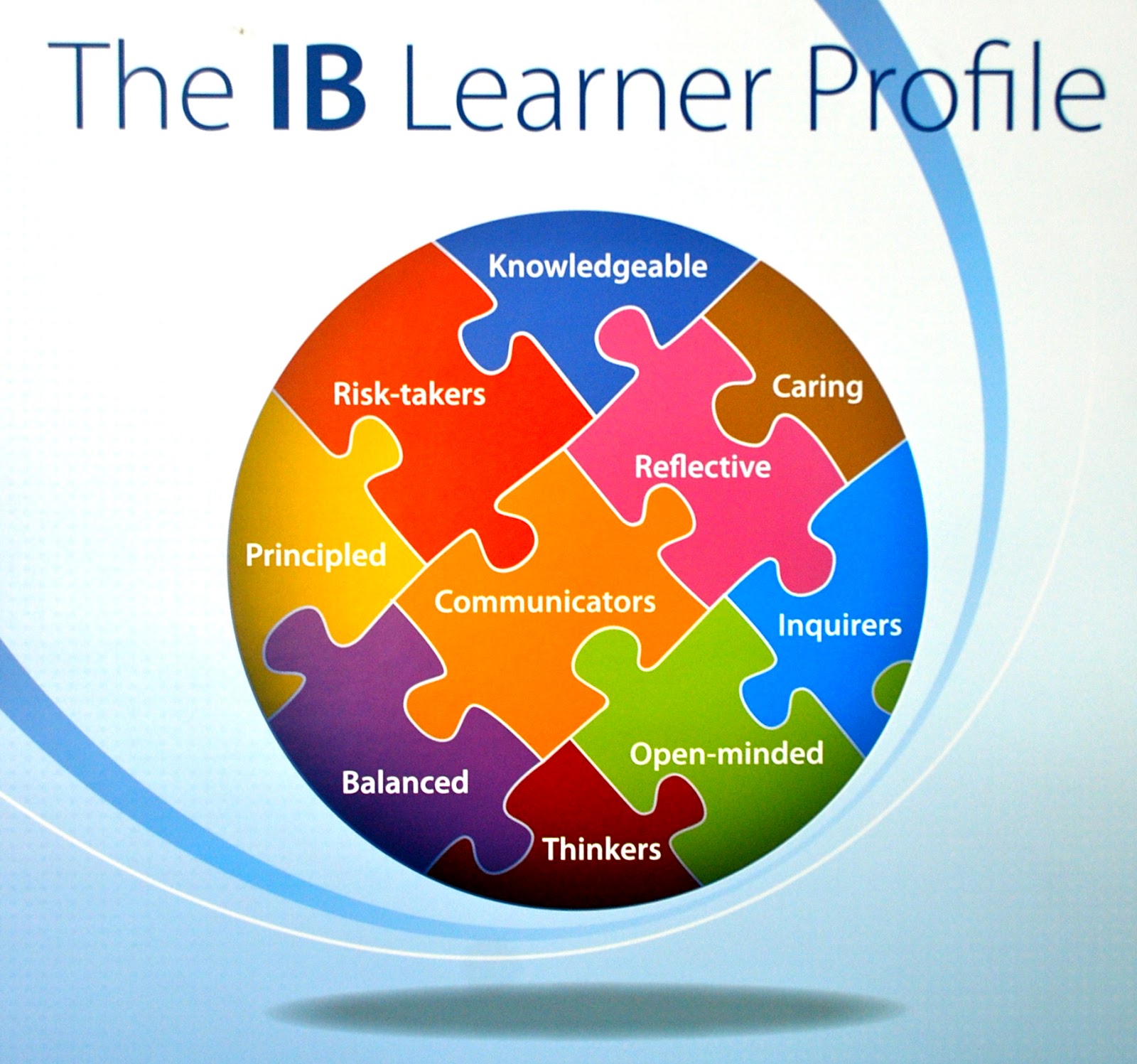 CLUSTER 6M
MS. KILBOURN
IB Learner Profile: INQUIRER
We nurture our curiosity, developing skills for inquiry and research. We know how to learn independently and with others. We learn with enthusiasm and sustain our love of learning throughout life.

IB Learner Profile Recipient: 
Joshua Liu
IB Learner Profile: KNOWLEDGABLE
We develop and use conceptual understanding, exploring knowledge across a range of disciplines. We engage with issues and ideas that have local and global significance. 

IB Learner Profile Recipient:
Daniel “Danny” Kimball
IB Learner Profile: THINKER
We use critical and creative thinking skills to analyze and take responsible action on complex problems. We exercise initiative in making reasoned, ethical decisions.

IB Learner Profile Recipient: 
Nadia Martinez
IB Learner Profile: COMMUNICATOR
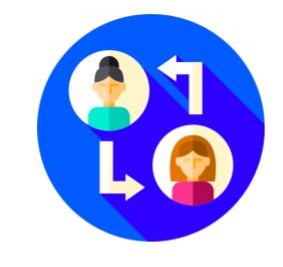 We express ourselves confidently and creatively in more than one language and in many ways. We collaborate effectively, listening carefully to the perspectives of other individuals and groups.

IB Learner Profile Recipient: 
Lily Johnson
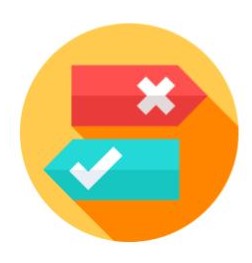 IB Learner Profile: PRINCIPLED
We act with integrity and honesty, with a strong sense of fairness and justice, and with respect for the dignity and rights of people everywhere. We take responsibility for our actions and their consequences.

IB Learner Profile Recipient:
Jetrin “Jett” Petpisit
IB Learner Profile: OPEN-MINDED
We critically appreciate our own cultures and personal histories, as well as the values and traditions of others. We seek and evaluate a range of points of view, and we are willing to grow from the experience.

IB Learner Profile Recipient: 
Baron Lagos
IB Learner Profile: CARING
We show empathy, compassion and respect. We have a commitment to service, and we act to make a positive difference in the lives of others and in the world around us.

IB Learner Profile Recipient: 
Elizabeth Cheng
IB Learner Profile: RISK-TAKER
We approach uncertainty with forethought and determination; we work independently and cooperatively to explore new ideas and innovative strategies. We are resourceful and resilient in the face of challenges and change.

IB Learner Profile Recipient: 
Renn Rojas
IB Learner Profile: BALANCED
We understand the importance of balancing different aspects of our lives—intellectual, physical, and emotional—to achieve well-being for ourselves and others. We recognize our interdependence with other people and with the world in which we live.

IB Learner Profile Recipient: 
Amanuddin Mohammed
IB Learner Profile: REFLECTIVE
We thoughtfully consider the world and our own ideas and experience. We work to understand our strengths and weaknesses in order to support our learning and personal development.

IB Learner Profile Recipient: 
Aster Chaney
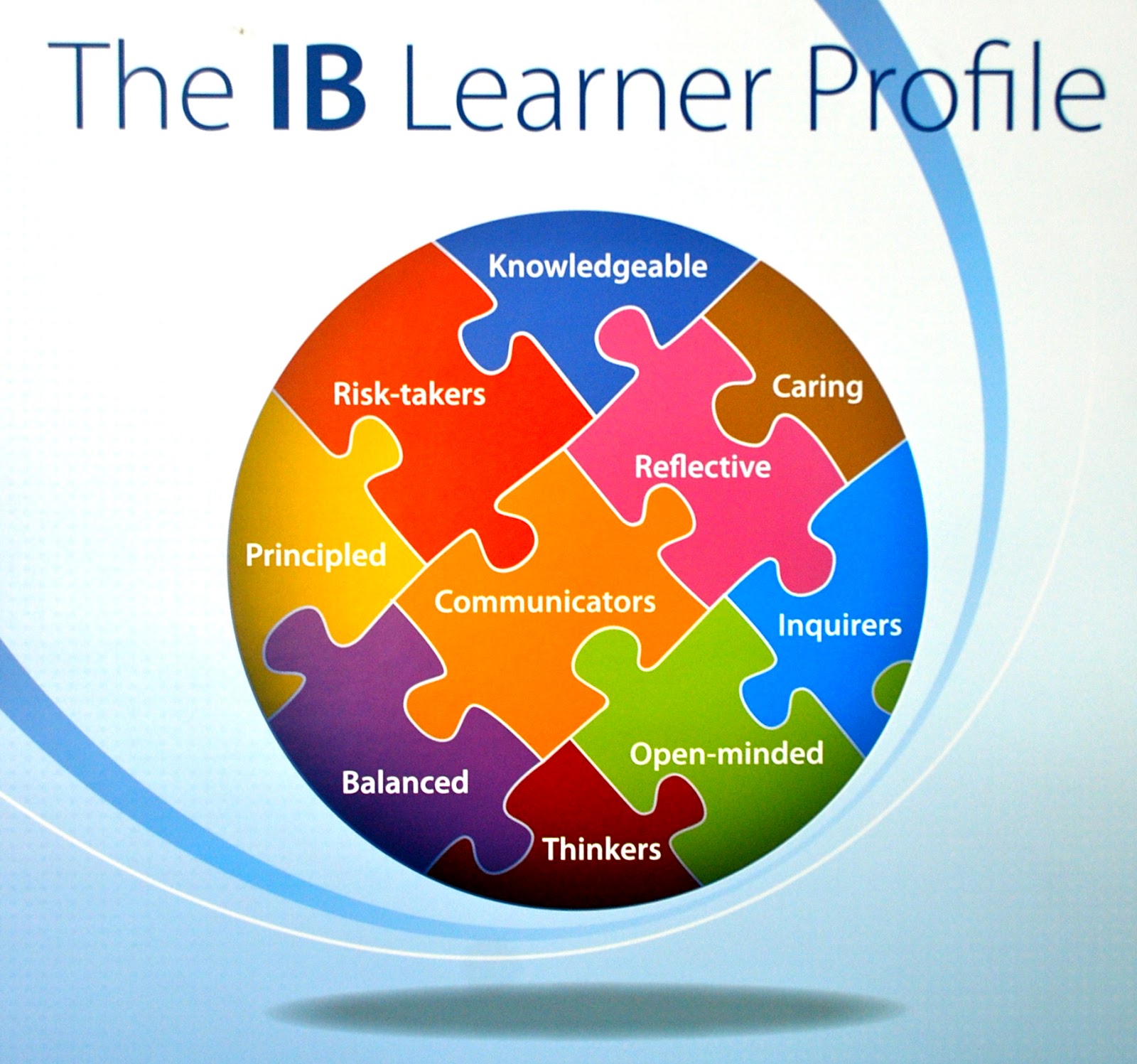 CLUSTER 6S
MS. LAI
IB Learner Profile: INQUIRER
We nurture our curiosity, developing skills for inquiry and research. We know how to learn independently and with others. We learn with enthusiasm and sustain our love of learning throughout life.

IB Learner Profile Recipient: 
Shayna Hassid
IB Learner Profile: KNOWLEDGABLE
We develop and use conceptual understanding, exploring knowledge across a range of disciplines. We engage with issues and ideas that have local and global significance. 

IB Learner Profile Recipient:
John Bishop
IB Learner Profile: THINKER
We use critical and creative thinking skills to analyze and take responsible action on complex problems. We exercise initiative in making reasoned, ethical decisions.

IB Learner Profile Recipient: 
Luis Moreno
IB Learner Profile: COMMUNICATOR
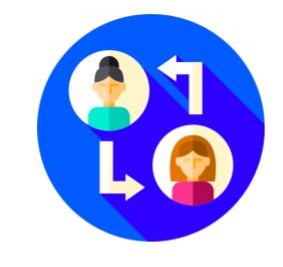 We express ourselves confidently and creatively in more than one language and in many ways. We collaborate effectively, listening carefully to the perspectives of other individuals and groups.

IB Learner Profile Recipient: 
Bianca Calabrese
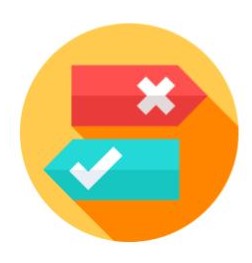 IB Learner Profile: PRINCIPLED
We act with integrity and honesty, with a strong sense of fairness and justice, and with respect for the dignity and rights of people everywhere. We take responsibility for our actions and their consequences.

IB Learner Profile Recipient: 
Jasmine Li
IB Learner Profile: OPEN-MINDED
We critically appreciate our own cultures and personal histories, as well as the values and traditions of others. We seek and evaluate a range of points of view, and we are willing to grow from the experience.

IB Learner Profile Recipient: 
Joshua Flores
IB Learner Profile: CARING
We show empathy, compassion and respect. We have a commitment to service, and we act to make a positive difference in the lives of others and in the world around us.

IB Learner Profile Recipient: 
Lilly Cabell
IB Learner Profile: RISK-TAKER
We approach uncertainty with forethought and determination; we work independently and cooperatively to explore new ideas and innovative strategies. We are resourceful and resilient in the face of challenges and change.

IB Learner Profile Recipient: 
Jack Main
IB Learner Profile: BALANCED
We understand the importance of balancing different aspects of our lives—intellectual, physical, and emotional—to achieve well-being for ourselves and others. We recognize our interdependence with other people and with the world in which we live.

IB Learner Profile Recipient: 
Reese Tisdall
IB Learner Profile: REFLECTIVE
We thoughtfully consider the world and our own ideas and experience. We work to understand our strengths and weaknesses in order to support our learning and personal development.

IB Learner Profile Recipient: 
Poppy Flack
Bob Lanier Middle School
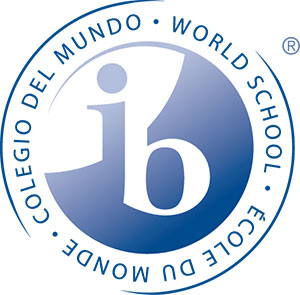 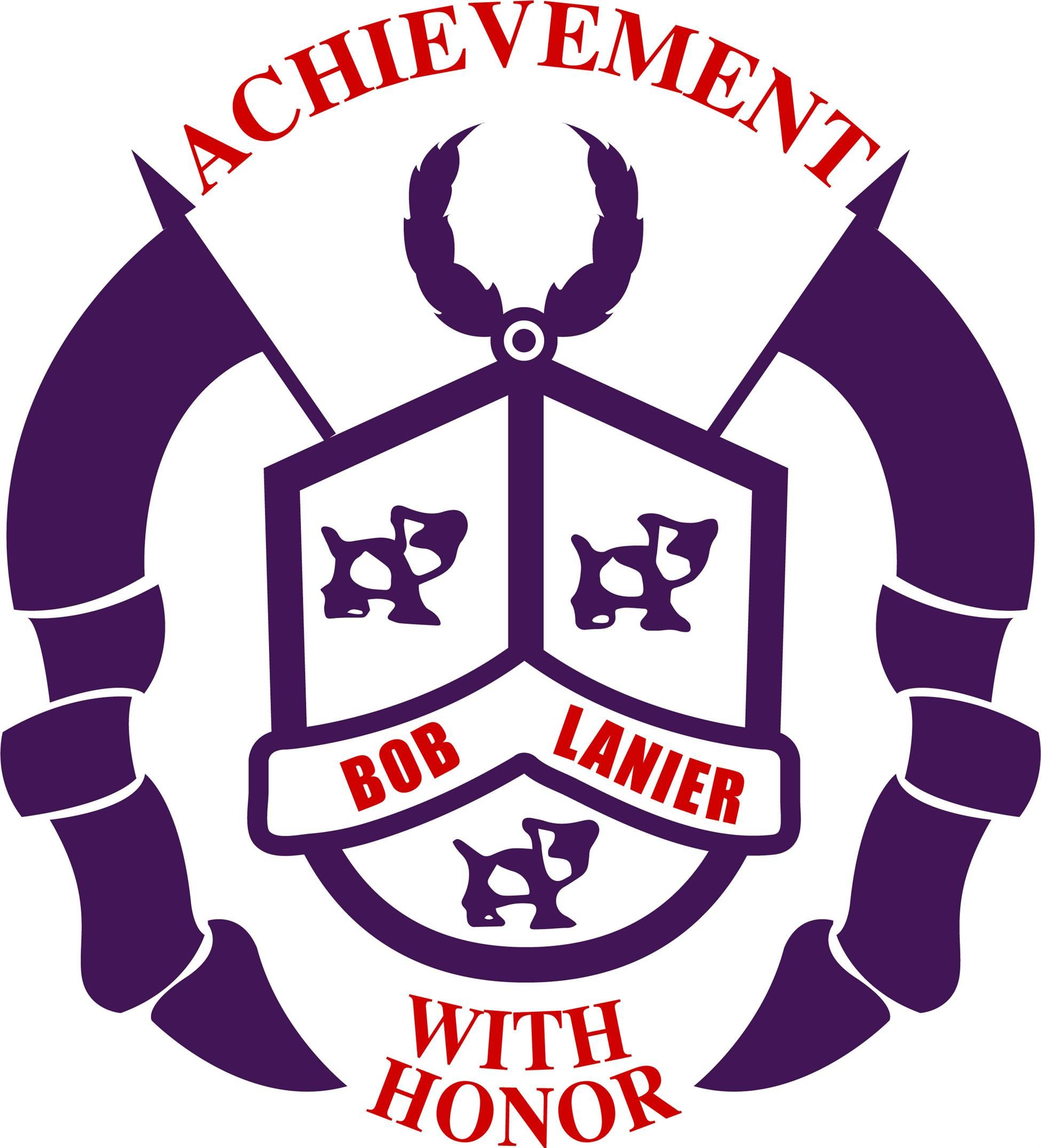 AN INTERNATIONAL BACCALAUREATE WORLD SCHOOL
IB Learner Profile Awards
3rd Six Weeks
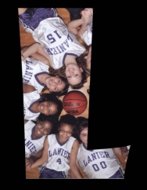 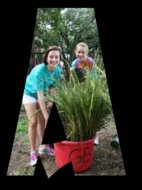 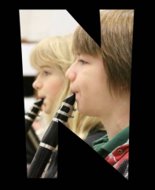 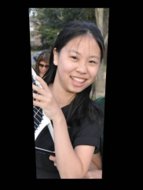 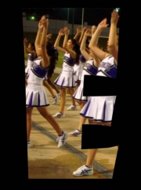 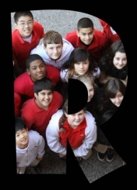 [Speaker Notes: Are your classroom colors different than what you see in this template? That’s OK! Click on Design -> Variants (the down arrow) -> Pick the color scheme that works for you!

Feel free to change any “You will…” and “I will…” statements to ensure they align with your classroom procedures and rules!]
IB Learner Profile: THINKER
We use critical and creative thinking skills to analyze and take responsible action on complex problems. We exercise initiative in making reasoned, ethical decisions.

IB Learner Profile Recipient: 
Ms. Jennifer Simpson
IB Learner Profile: COMMUNICATOR
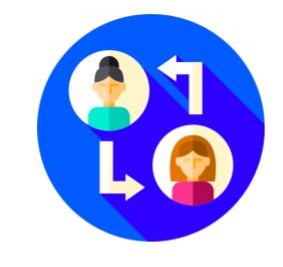 We express ourselves confidently and creatively in more than one language and in many ways. We collaborate effectively, listening carefully to the perspectives of other individuals and groups.

IB Learner Profile Recipient: 
Mr. Kirby White
Bob Lanier Middle School
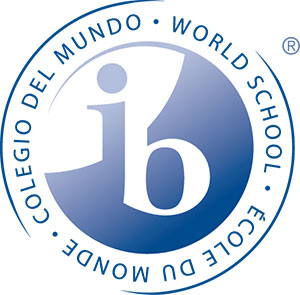 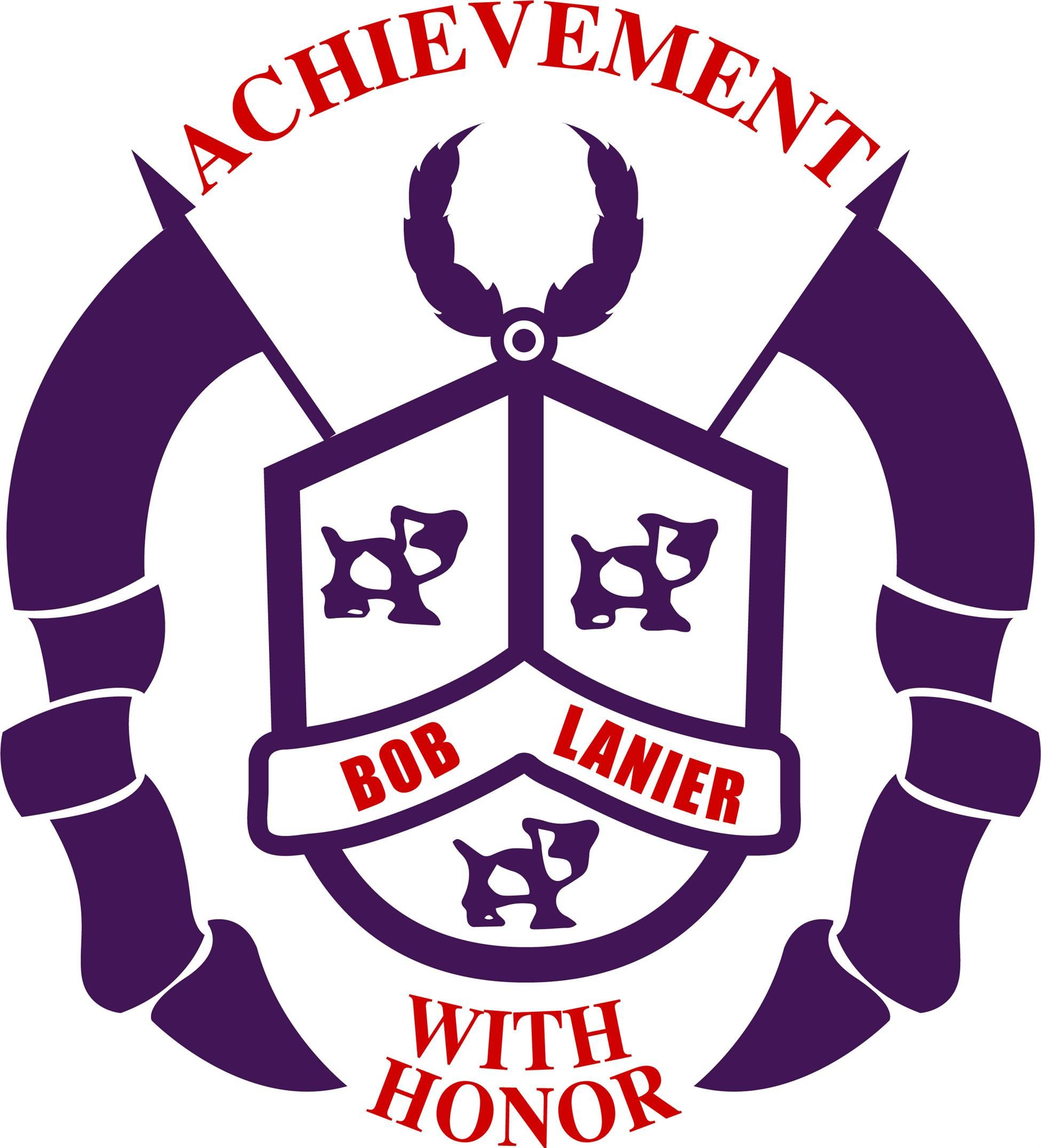 AN INTERNATIONAL BACCALAUREATE WORLD SCHOOL
IB Learner Profile Awards
3rd Six Weeks
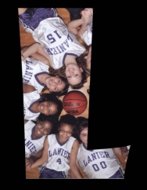 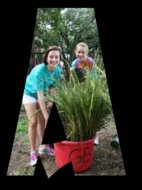 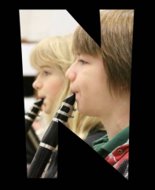 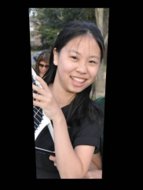 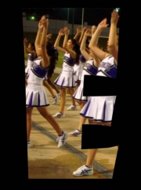 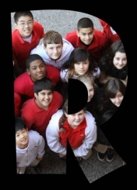 [Speaker Notes: Are your classroom colors different than what you see in this template? That’s OK! Click on Design -> Variants (the down arrow) -> Pick the color scheme that works for you!

Feel free to change any “You will…” and “I will…” statements to ensure they align with your classroom procedures and rules!]